স্বাগতম
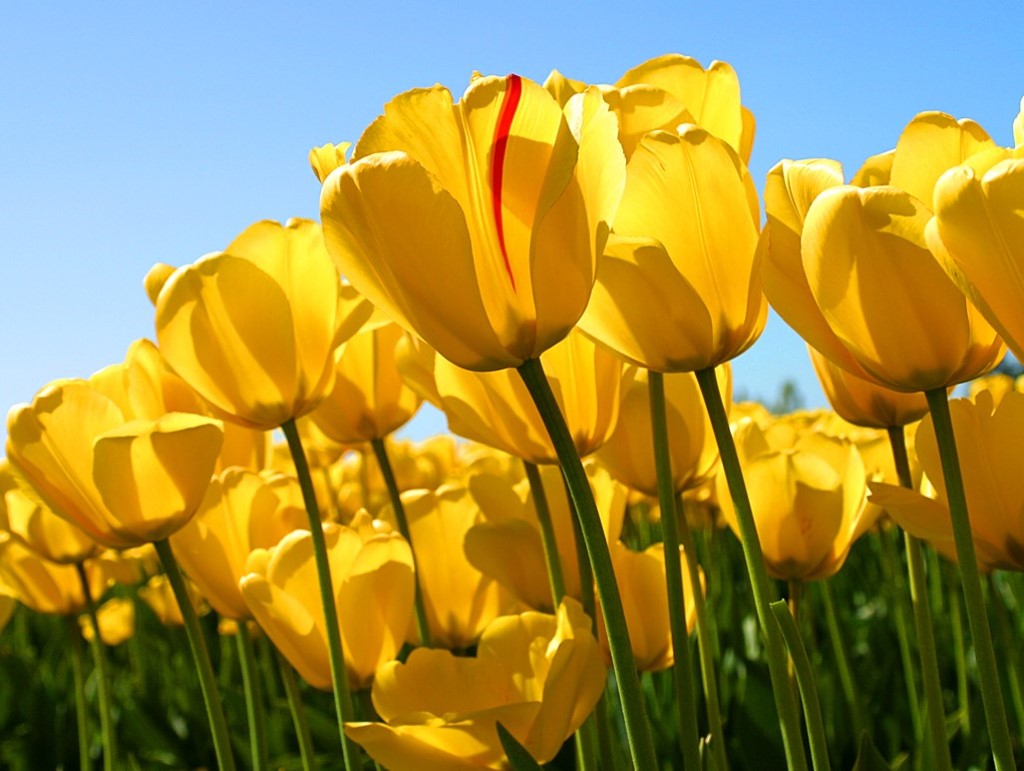 শিক্ষক পরিচিতি
মোঃ আমির হোসেন
সহকারি শিক্ষক (সমাজ বিজ্ঞান)
 মদিনাতুল উলুম ইসলামিয়া দাখিল মাদরাসা 79hossainamir@gmail.com 
ফোনঃ ০১৭১৪-৩১৫৭৭২
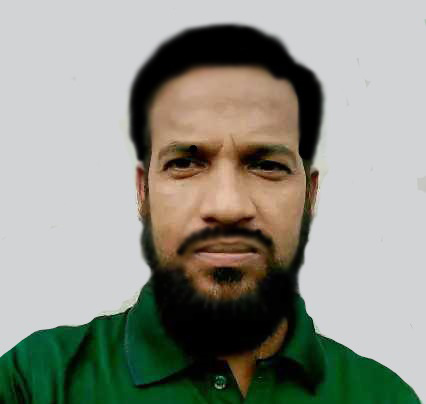 পাঠ পরিচিতি
নবম-শ্রেণি 
বাংলাদেশ ও বিশ্ব পরিচয়
সময়ঃ ৪০মিনিট
28/০২/২০২১
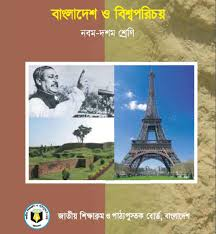 চিত্র গুলো দেখে আমরা কী বুঝতে পারছি ?
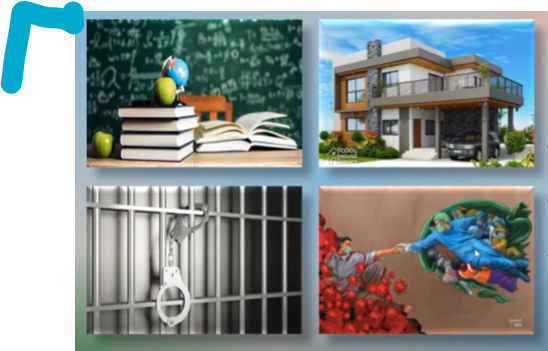 ভিডিও টি মনোযোগ দিয়ে দেখো এবং শুনো
আজকের পাঠ
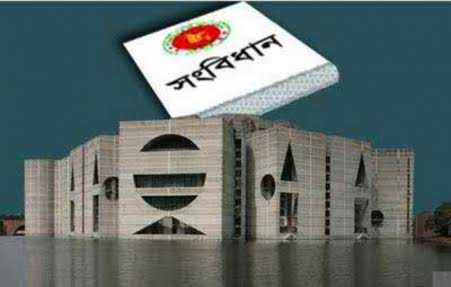 1972 সালের সংবিধান প্রণয়ন পটভূমি
শিখনফল
এই পাঠ শেষে শিক্ষার্থীরা...............
 সংবিধানের সংখ্যা লিখতে পারবে;   
 অস্থায়ী সংবিধান আদেশ সম্পর্কে বর্ণনা করতে পারবে;
 1972 সালের সংবিধানের বৈশিষ্ট্য ব্যাখ্যা করতে পারবে;
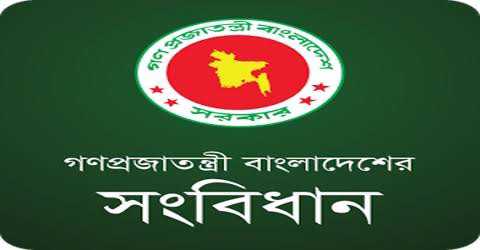 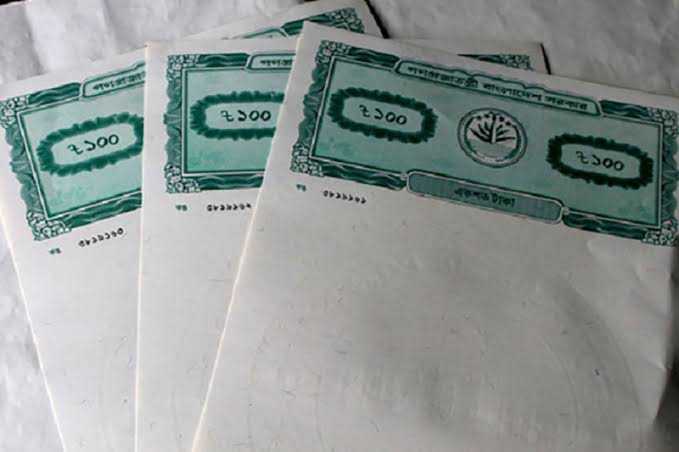 একটি রাষ্ট্রের সর্বোচ্চ
হচ্ছে
সংবিধান
দলিল
এর মাধ্যমে
রাষ্ট্রের উদ্দেশ্য, আদর্শ ও লক্ষ্য প্রতিফলিত হয়
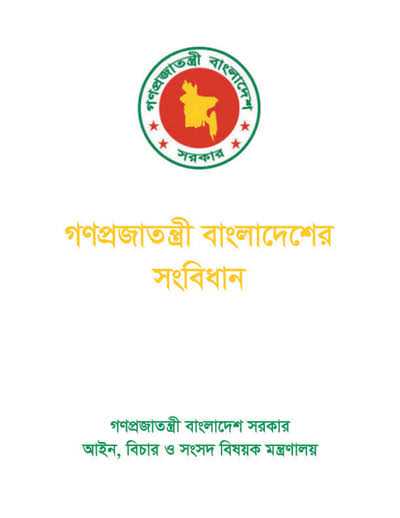 একক কাজ
সময়ঃ ০৩ মিনিট
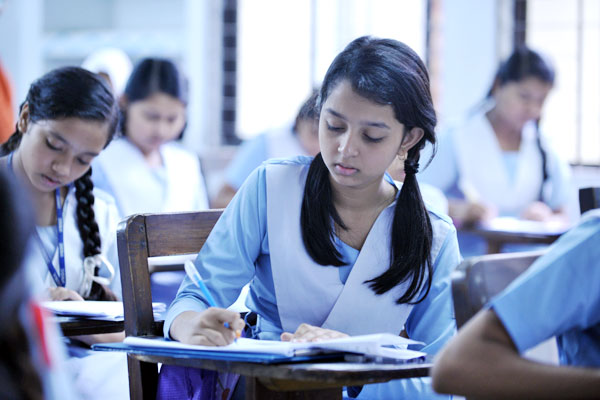 সংবিধানের সংজ্ঞা লিখ
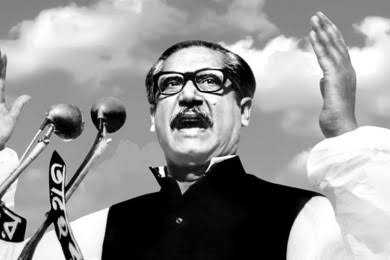 অস্থায়ী সংবিধান আদেশ জারি করেন ১৯৭২ সালে ১১ জানুয়ারি
বঙ্গবন্ধু শেখ মুজিবুর রহমান
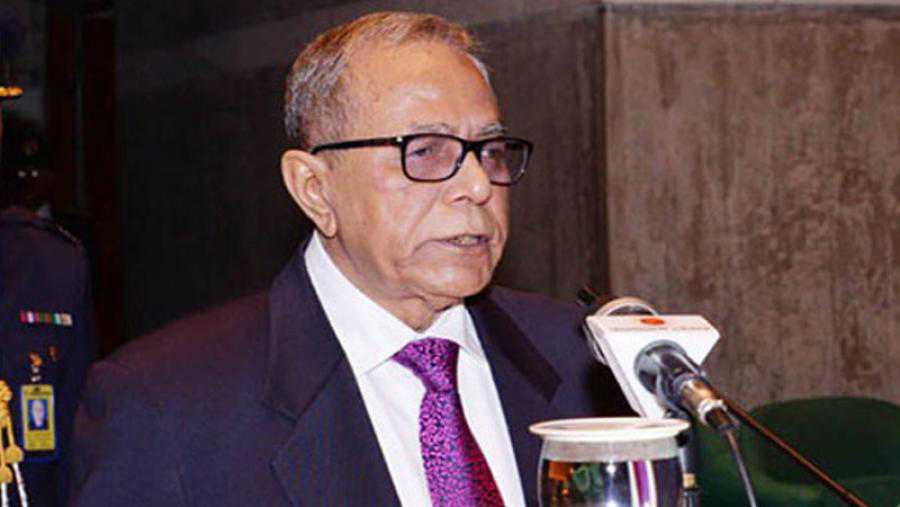 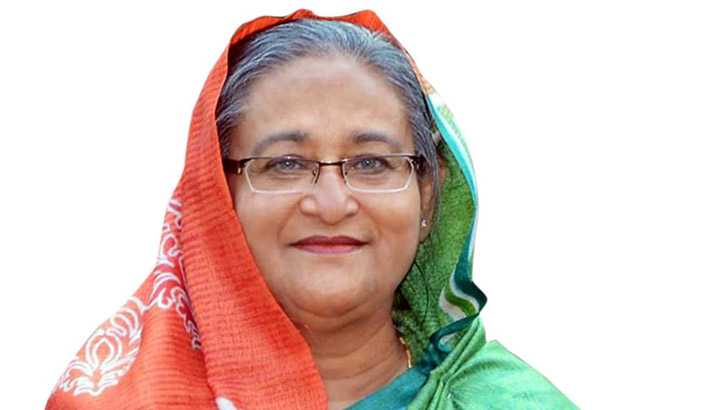 পরিবর্তে
সংসদীয় সরকার ব্যবস্থা প্রবর্তন করা হয়
রাষ্ট্রপতি শাসন ব্যবস্থার
চলো আমরা একটি ভিডিও দেখি
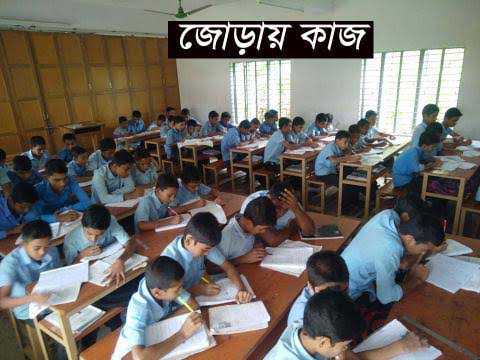 সময়ঃ ৮ মিনিট
জোড়ায় কাজ
অস্থায়ী সংবিধান আদেশ এর বিভিন্ন দিক বর্ণনা কর।
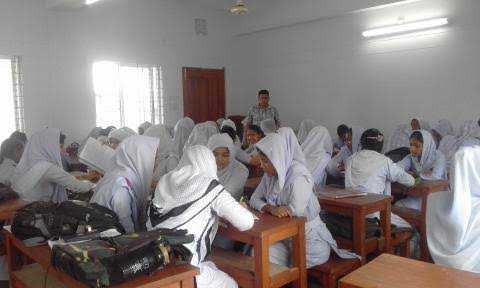 সময়ঃ  ১২ মিনিট
দলীয় কাজ
১৯৭২ সালের সংবিধানের বৈশিষ্ট্যগুলি আলোচনা কর।
মূল্যায়ন
ক) সংবিধানের মূলনীতি কয়টি ?

খ) কেন বঙ্গবন্ধু অস্থায়ী সংবিধান আদেশ জারি করেন ?

গ)
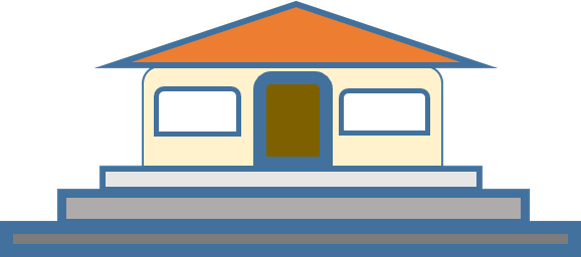 বাড়ির কাজ
বাংলাদেশের সংবিধান ও ভারতের সংবিধানের তুলনামূলক দশটি বৈসাদৃশ্য লিখ।
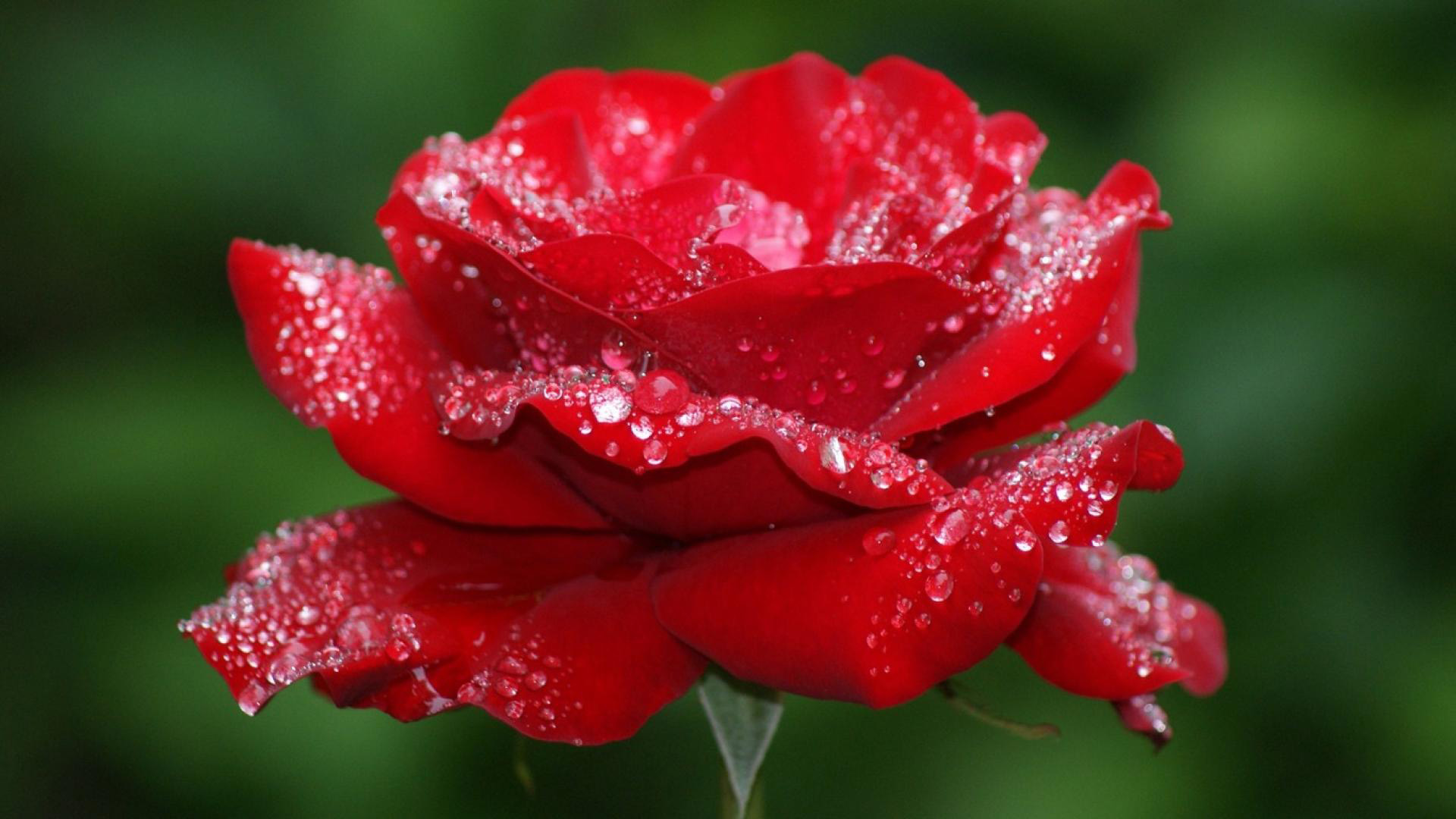 ধন্যবাদ